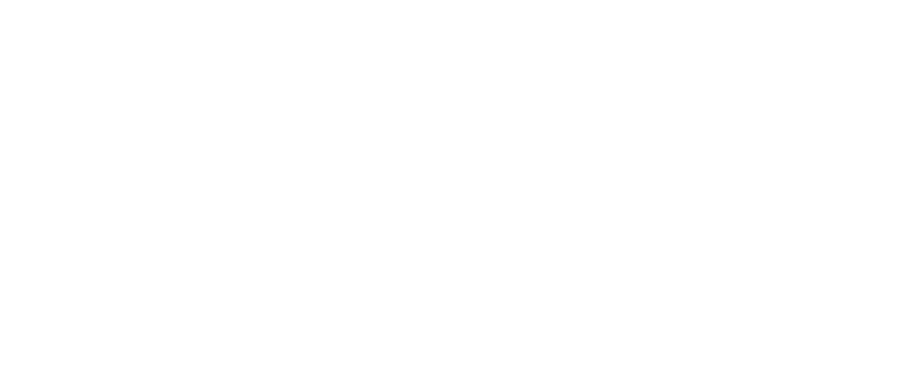 United We Stand, Divided We Fall
Building a Strong Superintendent & School Board Relationship
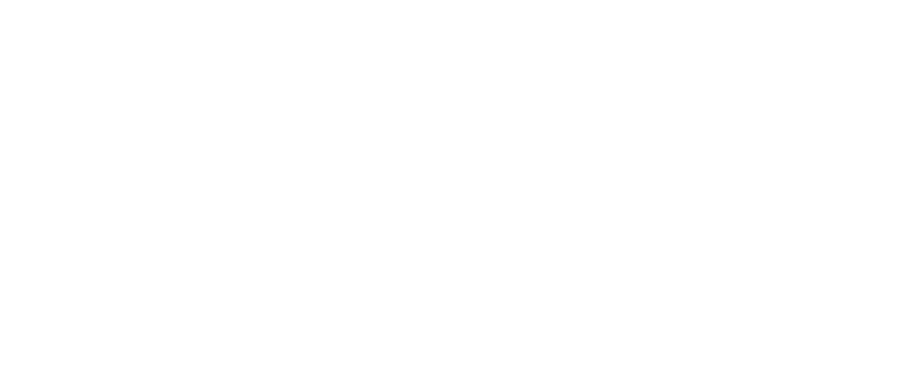 Introduction
Vern Henshaw – Retired Superintendent

Amber Shill – Canyons District School Board Member and USBA President-elect

Linda Hanks – Juab School District Board Member and USBA Vice-president
.
2
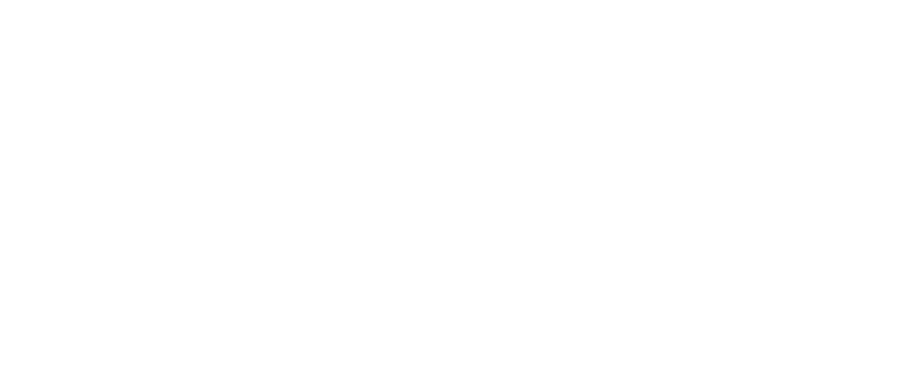 The success of a school board comes only one way—strengththrough unity.
Often, we think of the school board, superintendent, and district administration sitting at the top of an organizational pyramid
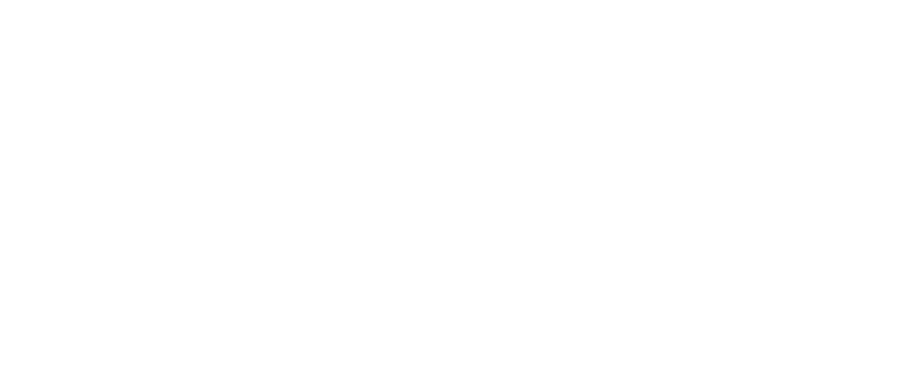 SCHOOL BOARD
Superintendents and Business Administrators
.
Building and Program Adminstrators
Students, Teachers, and Staff
4
This is Incorrect!
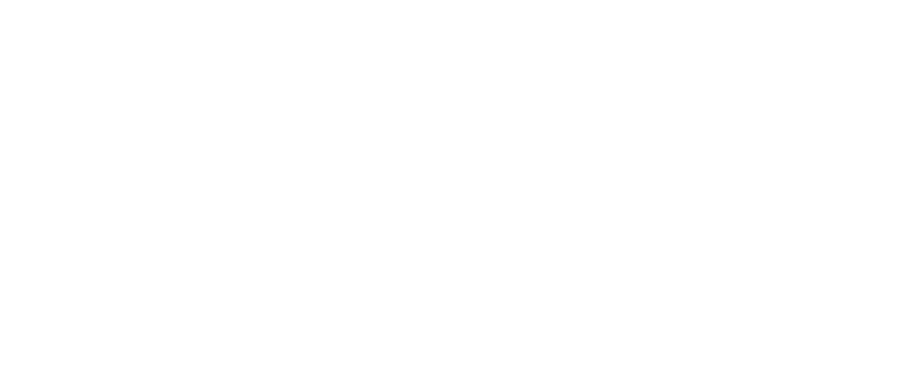 SCHOOL BOARD
X
Superintendents and Business Administrators
.
Building and Program Adminstrators
Students, Teachers, and Staff
5
School board members should think of their district’s leadership structure opposite – with the position of the board being at the bottom supporting the rest of the district.
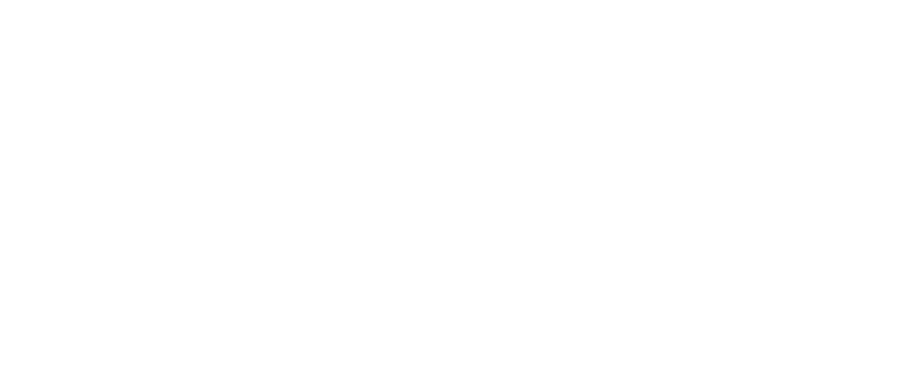 Students, Teachers, and Staff
Building and Program Adminstrators
Superintendents and Business Administrators
.
SCHOOL BOARD
6
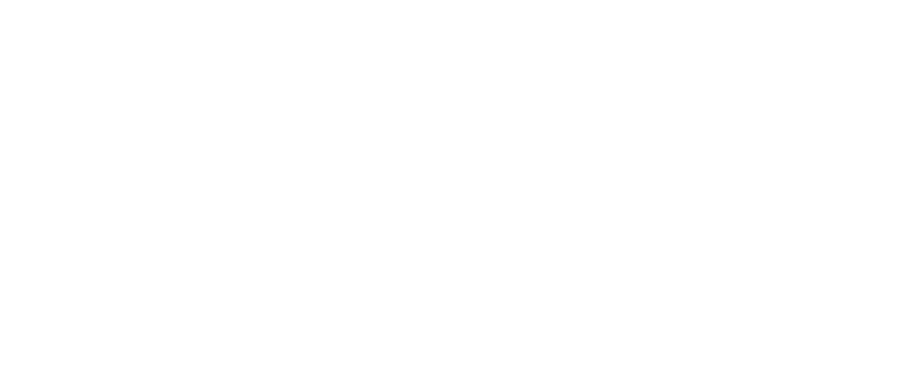 A school board’s authority is derived from shared action. The more that authority is used in unity, the more powerful it is. Unity should always be the goal.The strength of the board to lift and support from the bottom only comes from standing firmly together.
7
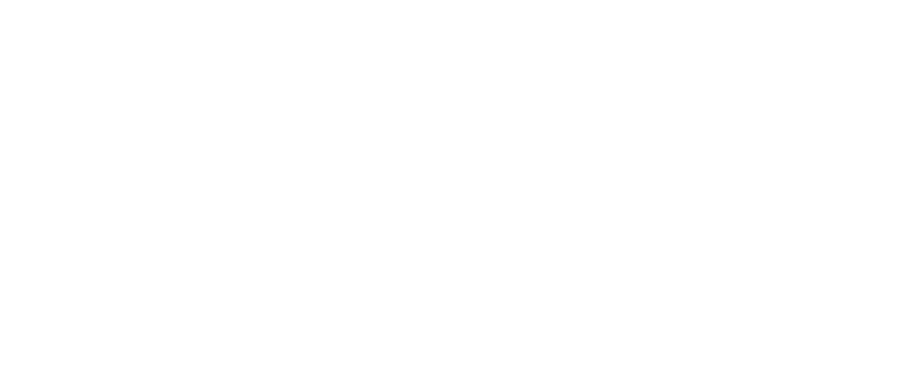 School Board
Team consisting of:
     5 or 7 elected members of the public
     Superintendent 
     Business Administrator
The relationship between the board, superintendent and the business administrator is obviously key to the health of the entire district.
QUESTIONS:
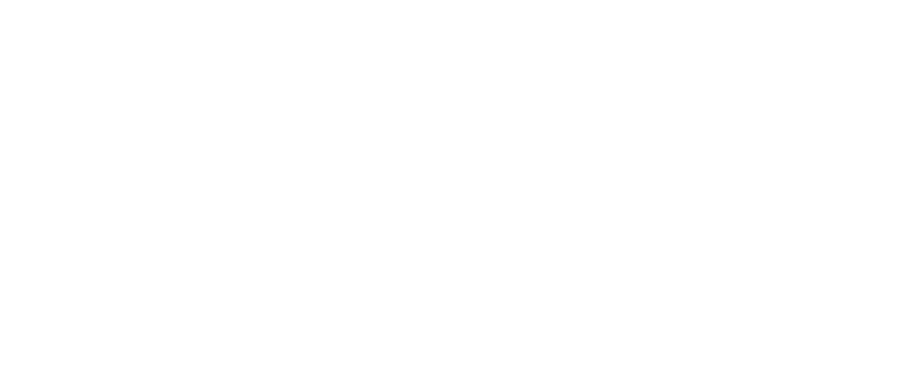 What does unity of a board mean?  
Whose responsibility is it to unify a board?
9
[Speaker Notes: Amber asks the question of Vern and follows up with a board perspective]
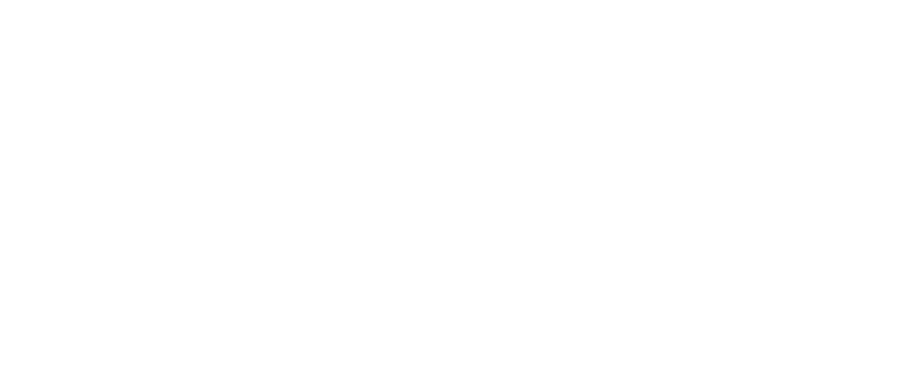 What do you think an effective Board/Superintendent relationship looks like?
10
[Speaker Notes: Linda asks Vern and follow up with Amber]
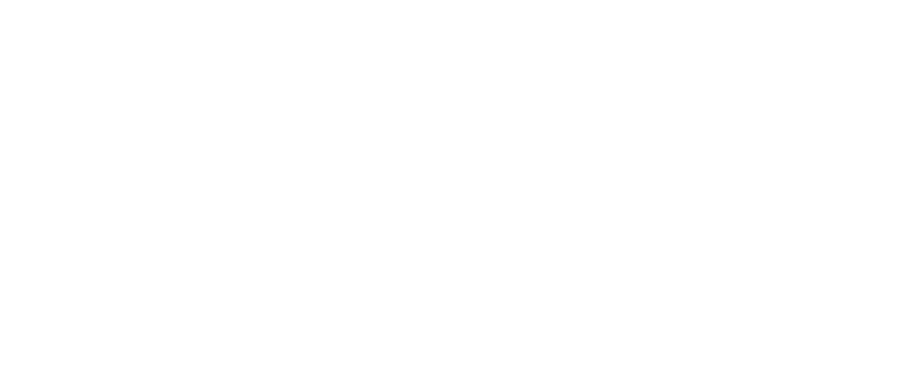 What have you done to build a strong Board/Superintendent relationship?
11
[Speaker Notes: Amber asks this question of Vern and follows up with Linda]
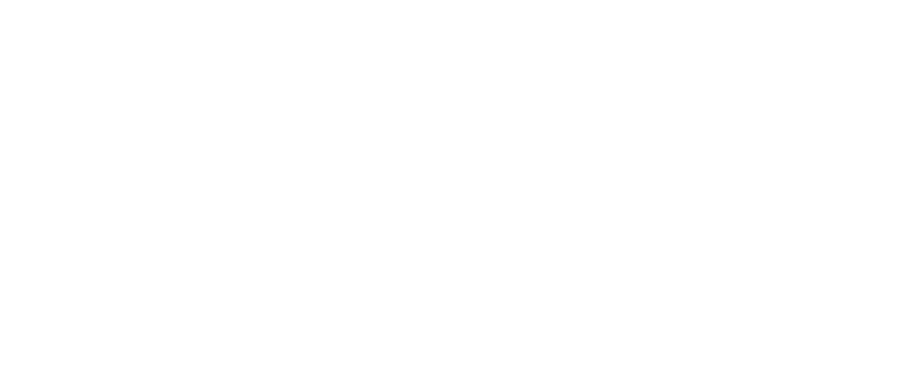 How does a board support the Superintendent as the educational leader in a district?
12
[Speaker Notes: Linda asks Vern and follows up with Amber]
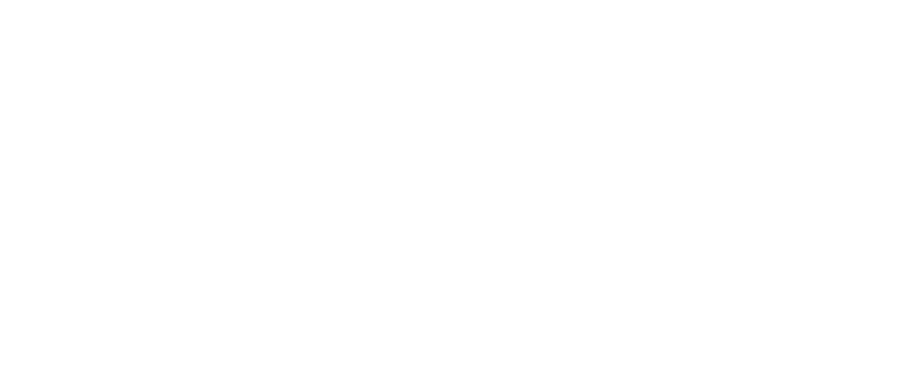 What can harm the
 Board/Superintendent relationship or the unity of the board?
13
[Speaker Notes: Amber asks Vern and follow up with Linda]
What are the roles and responsibilities of a superintendent?
What are the roles and responsibilities of a board member?
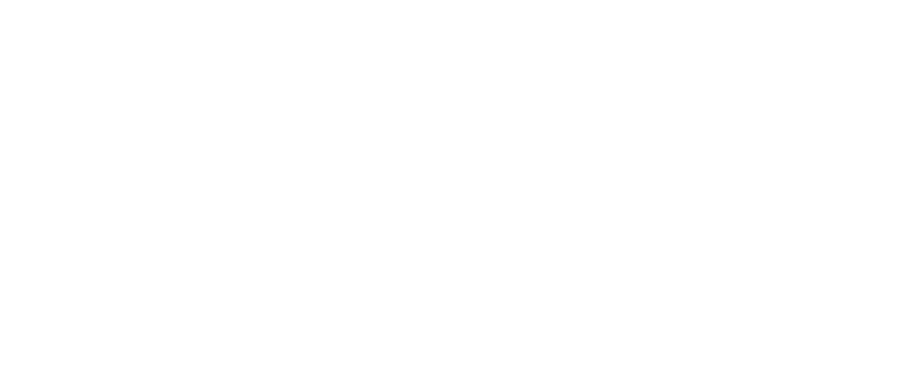 a.  Best practice when a board member asks for information.

    b.  Best  practice when a board member wants to (or does) investigate an 
         issue.
 
    c.  Personnel 

    d.  Communication
	1.  Written Informative
	2.  Business Informative & Collaborative
	3.  Relationship Building/Advocacy Centered

     e.  How would you best answer who is the boss of your district.
14
[Speaker Notes: Linda asks these questions]
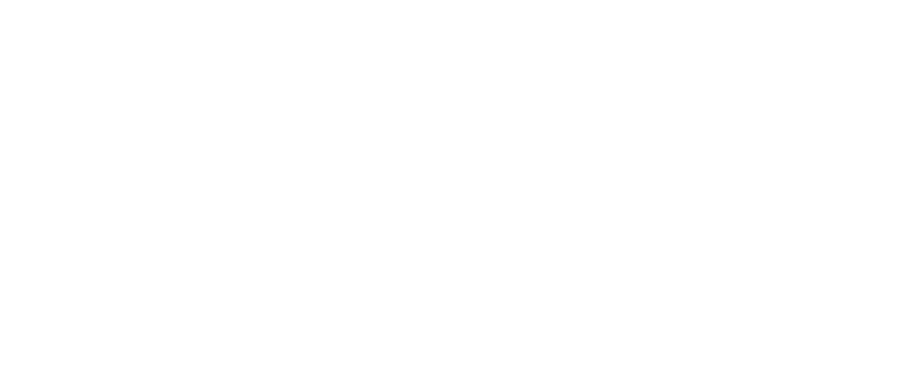 What advice can you give to board members to help them be effective?
15
[Speaker Notes: Amber asks Vern]
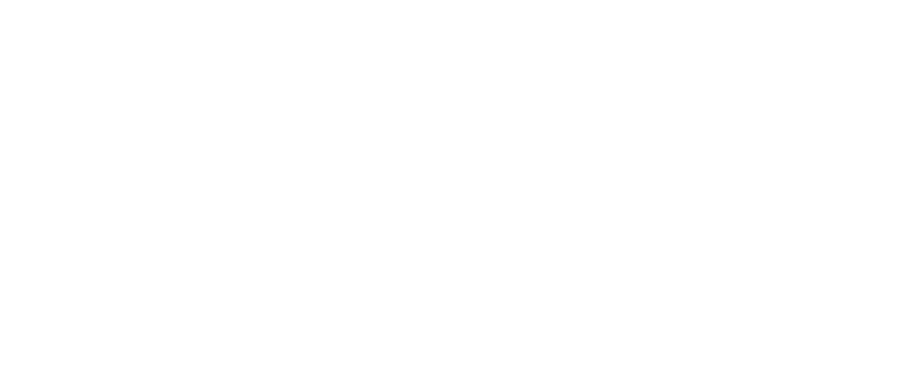 If you were superintendent again what would you do more of or less of?
16
[Speaker Notes: Linda asks Vern]
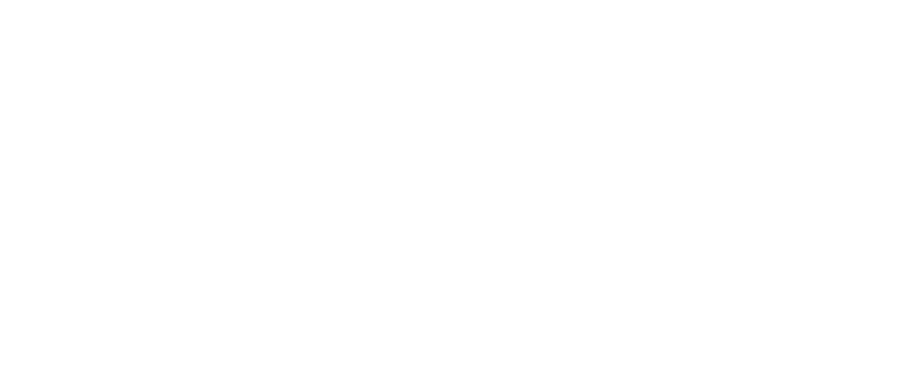 Questions?
17